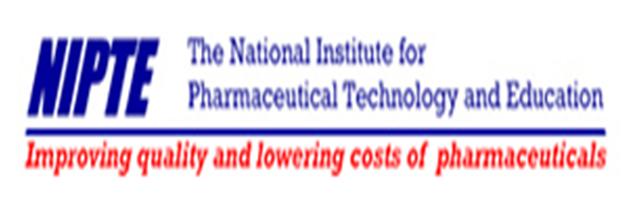 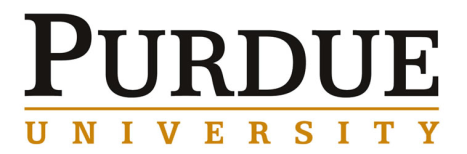 Wet GranulationScale-up Experiments
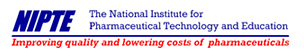 Design of Scale-up Experiments
Optimum conditions from Duquesne University Wet Granulation experiments:
Liquid content             :5 %
Liquid addition rate    :15 ml/min
Impeller Speed            :500 rpm 
Wet massing time       :30 sec
The liquid percentage is kept same as the smallest scale experiments.  The sensitivity to liquid amount is tested around the optimum liquid level that was obtained at small scale.
2
Design of Scale-up Experiments
Ratio of fill height to granulator diameter at all scales should be kept constant.
3
[Speaker Notes: The batch sizes calculated for larger scales keeping H/D as 0.27 was found too high as compared to normal operation batch sizes typically used with these granulator at Abbott. Therefore, ratio of fill height to granulator diameter  was kept constant across two large scales, but was lower compared to the lab scale.]
Design of Scale-up Experiments
The spraying time and the dimensionless spray flux need to be kept constant.
4 l               = 0.11 
For constant spraying time, the  values for larger scales with single nozzle are calculated assuming 100 m drop size:

10 l                           = 0.15 and 0.18    (Close to small scale)

75 l                           = 0.34 and 0.50   (Too high compare to small
                                                    scale, therefore higher amounts of
                                                    lumps should be expected. Can be
                                                   lowered by using two nozzles)
4
Design of Scale-up Experiments
Impeller speed was scaled according to constant tip speed and constant Froude number (Fr) rules (provided that the impeller speed is above the critical Froude number for constant tip speed rule.
Constant Fr:
Constant tip speed:
N: Impeller speed
D: Impeller diameter
4 l 


500 rpm
10 l 

340 rpm

420 rpm
75 l 


195 rpm

290 rpm
const. tip speed
const. tip speed
const. Fr
5
const. Fr
Intermediate Scale (10 l)
6
[Speaker Notes: Red: have different drying conditions compared to others
Blue:Replicates]
Summary
Lump formation is low due to the low drop penetration time and low dimensional spray flux. 
The granulation material is easy to process at low liquid contents ( < 6%), not large clumps are formed, but the whole mixture become very sticky if the critical moisture content is exceeded.
The formulation seem to be insensitive to most of the operating conditions with the given fill ratio, granulator geometry, and drying conditions and analysis methods.
7
Large Scale (75 l)
8
[Speaker Notes: Red: has different drying conditions compared to others]
Summary
Although the median particle sizes matches with the 10 l scale, the amount of lumps are much higher at 75 l due to the doubled dimensional spray flux.
Further analysis of Stdef and Smax is needed to evaluate the effects of liquid amount and impeller speed  on the PSD.
9